รพ.โป่งน้ำร้อน  พ.ค.67
เป้าหมาย ปัจจัยขับเคลื่อน ตัวชี้วัด การดูแลผู้ป่วย HIV
Secondary Drivers
Interventions/Change Idea
Purpose
Primary Drivers
- ผู้ป่วยหยุดยาเอง
- ผู้ป่วยเข้าถึงยายาก
- ผู้ป่วยปฏิเสธการกินยา
- มารับยาไม่สะดวก
- ใช้สารเสพติด
-HIV CO โทรสอบถามเหตุผลและเพิ่มช่องทางให้รับยาสะดวกในวันทำการ โดยโทรนัดหมายล่วงหน้า
- แนะนำญาติพามาบำบัดฟื้นฟูและเริ่มยาใหม่เมื่อพร้อม
เป้าหมาย                          ลดอัตราการขาดยาต้านไวรัส
- ผู้พิการทางสายตา/ไม่มีผู้ดูแล
มารับยาไม่สะดวก
- ไม่มีเงินค่ารถ
- กลัวการตีตรา/รังเกียจ/เลิกจ้าง
- อยู่ต่างจังหวัด
- เจ้าหน้าที่ รพ.สต. รับยาให้
- เปิดช่องทางให้รับยาได้ทุกวันทำการโดยการโทรนัด
- เตรียมยาฝากไว้ที่ห้องยาฉุกเฉินให้มารับในเวลาที่สะดวก
- ส่งยาทางไปรษณีย์
- ให้ยา  อะไหล่ 3 ชุด
- กลุ่มผู้ป่วยที่เข้าถึงยายาก
Indicator                          - อัตราการขาดยาน้อยกว่าร้อยละ 5
- อัตราการดื้อยาต้านไวรัสน้อยกว่าร้อยละ 5
- ลางานไม่ได้/ทำงานต่างประเทศ
ติดธุระสำคัญ
- ย้ายที่อยู่/เปลี่ยนงาน
- แจ้งเรื่องสิทธิการรักษา/ด้วยยาต้าน ย้ายสิทธิ ไปรักษา
รพ.อื่นที่สะดวก
- เปลี่ยนเบอร์โทรศัพท์
- ย้ายออกจากพื้นที่
- ผู้ป่วยไม่มีโทรศัพท์
- ไม่มีญาติ  มาทำงานชั่วคราว
- ติดต่อไม่ได้ทางโทรศัพท์
- ตามในพื้นที่ไม่พบตัวผู้ป่วย
- ประสาน จนท. รพ.สต. ติดตาม
- ขอเบอร์โทรญาติ/เพื่อนร่วมงาน
1
Process Flowchart ของการดูแลผู้ป่วยโรค HIV
รพ.โป่งน้ำร้อน  พ.ค.67
มีความเสี่ยงต่อการติดเชื้อ HIV
LR, OPD,ER,IPD, PCC counseling
Negative
ยินยอมตรวจเลือด
ให้คำแนะนำ ส่งต่อรับบริการที่เกี่ยวข้อง
กรณีอยู่ใน window period นัดติดตาม 1 เดือน
Positive
ส่ง HIV  Co
รายใหม่
รายเก่า
- เตรียมการรักษา (เจาะ Lab blood chem, CD4, HBsAg, 
Anti HCV, VDRL, X-ray, AFB)
- เตรียมความพร้อมของผู้ป่วยและเริ่มยาเร็วที่สุด
-  นัดรับยาทุก 3-4 เดือน  
-  ให้ความรู้วันรับยาต้าน 
-  นัดตรวจติดตาม VL, CD4, Blood chem, DR ตามเกณฑ์
ครั้งแรกนัด 1 เดือน ต่อไปนัด 2-3 เดือน
2
รพ.โป่งน้ำร้อน  พ.ค.67
ผลลัพธ์และการพัฒนาที่ผ่านมา (Performance & Interventions)
3
รพ.โป่งน้ำร้อน  พ.ค.67
การจัดการกระบวนการ (Process Management)
4
รพ.โป่งน้ำร้อน  พ.ค.67
ผลลัพธ์และการพัฒนาที่ผ่านมา (Performance & Interventions)
วิเคราะห์อัตราการขาดยา ด้วย Control Chart ±2 SD
5
รพ.โป่งน้ำร้อน  พ.ค.67
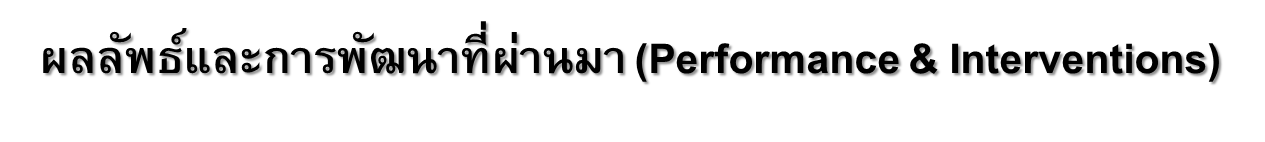 วิเคราะห์
     จากกราฟ  อัตราการขาดยาต้านไวรัสก็ยังอยู่ในเกณฑ์ ในปี 2563 สูงจากผู้ป่วยมีประวัติการขาดยามาก่อน ทำงานต่างจังหวัดแล้วกลับมารับยาตามสิทธิ ในปี 2564-2565  เป็นช่วงมีการระบาดของโควิด ทางโรงพยาบาลมีการจัดยาให้เลยตามจำนวนนัด และผู้ป่วยที่ไปทำงานต่างจังหวัด ต้องกลับมาภูมิลำเนาเพราะทำงานไม่ได้ จึงทำให้อัตราการขาดนัดน้อยลง มาใน    ปี 2566 เริ่มกลับมาให้บริการคลินิกเต็มระบบประกอบกับผู้ป่วยสามารถกลับไปทำงานได้ จึงทำให้อัตราการขาดยาเพิ่มขึ้น ในปี 2567 ครึ่งปีแรก คนไข้ขาดยาส่วนหนึ่งเป็นคนเดิมทำงานขับรถขนส่งสินค้า ย้ายที่อยู่ เป็นคนดื่มสุรา รับประทานยาไม่สม่ำเสมอ รายใหม่ย้ายไปทำงานนวดที่ต่างประเทศ ติดต่อไม่ได้  และเป็นคนที่โทรตามแล้วปฏิเสธการรักษา 

แผนพัฒนาต่อเนื่อง
     1.  เพิ่มช่องทางการรับยานอกเหนือจากวันทำคลินิกโดยให้มีการโทรนัดหมาย
     2.  โทรแจ้งผู้ป่วยก่อนวันนัด (ผู้ป่วยที่ผิดนัดบ่อย ๆ)  และสอบถามปัญหาในการมารับยา
6
รพ.โป่งน้ำร้อน  พ.ค.67
ผลลัพธ์และการพัฒนาที่ผ่านมา (Performance & Interventions)
วิเคราะห์อัตราการดื้อยาต้านไวรัส ด้วย Control Chart ±2 SD
7
รพ.โป่งน้ำร้อน  พ.ค.67
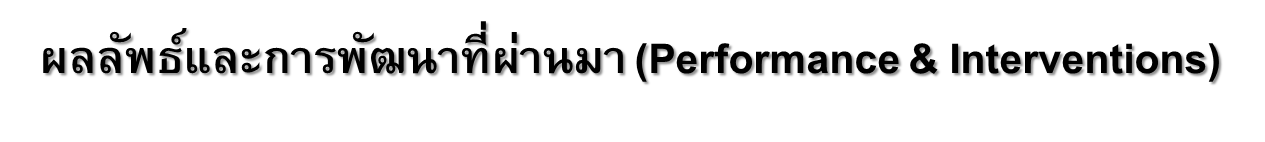 วิเคราะห์
     จากกราฟ  อัตราการดื้อยาต้านไวรัส ก็จะเน้นผู้ป่วยรายเดิม ที่ยังรับประทานยาไม่สม่ำเสมอ  ขาดนัด  ขาดยา ซึ่งทำให้ไม่สามารถส่งตรวจ DR ได้ตามระบบ จึงยังไม่ได้รับยาสูตรเดิม จะเห็นว่าในปี 2565 มีแนวโน้มสูงขึ้น เกิดจากการมีผู้ป่วยขาดนัด ขาดยา จากต่างจังหวัดมาเริ่มยาต้านใหม่ หลังรับประทานยาครบ ส่งตรวจ VL ยังพบว่าดื้อยา

แผนพัฒนาต่อเนื่อง
    - วันทำกลุ่ม ARV ชี้แจงให้เห็นผลเสียของการดื้อยา
    - ให้ข้อมูลการย้ายสิทธิการรักษา ถ้าผู้ป่วยยังไม่สมัครใจย้ายสิทธิให้ส่งยาก่อนวัดนัด 
      1 สัปดาห์
8